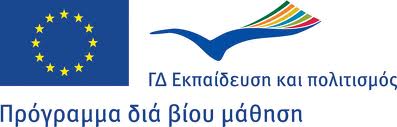 L’ Évolution des entreprises en Europe de la fin du XIXème siècle à nos jours
2ο Γυμνάσιο Καλαμάτας
Les adolescents européens et l’évolution du monde du travail
Train à vapeur qui tire les entreprises datant de 1870
Train moderne qui tire les entreprises datant de 1970 à nos jours
Conclusions
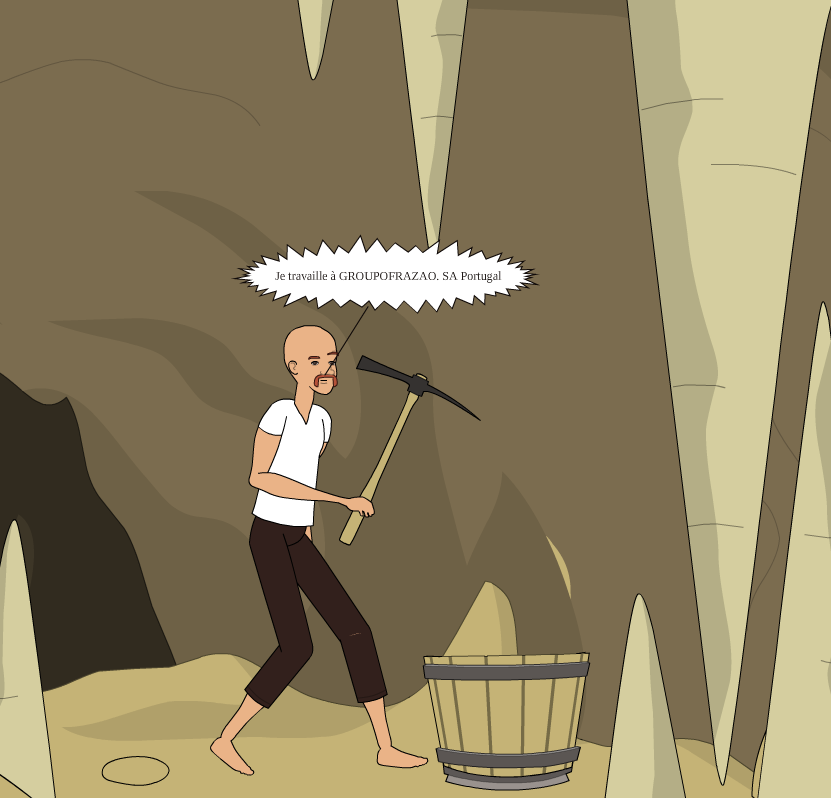 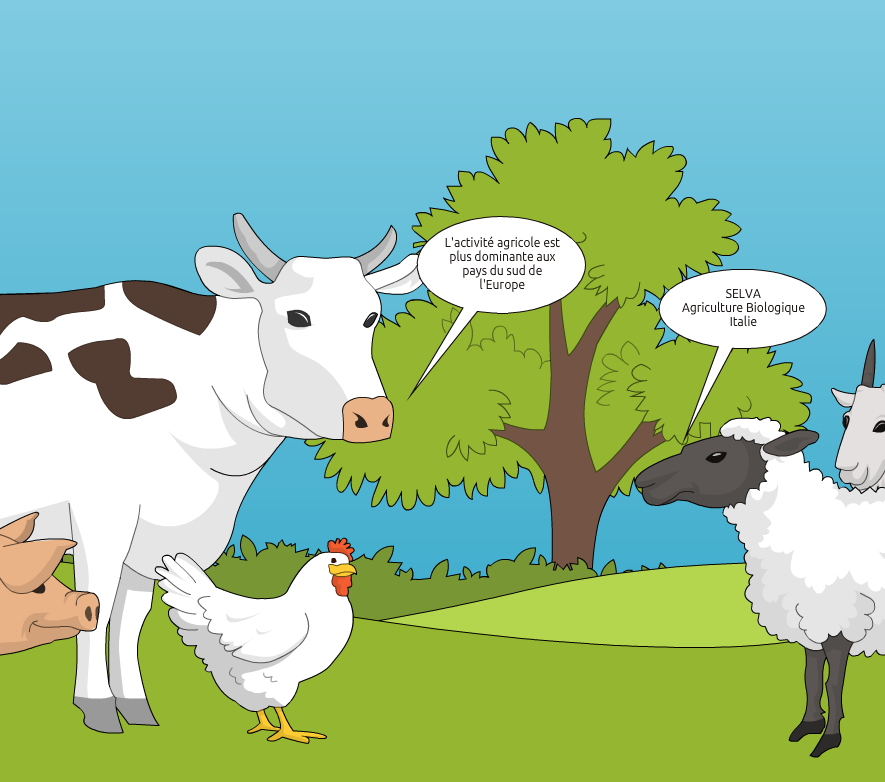 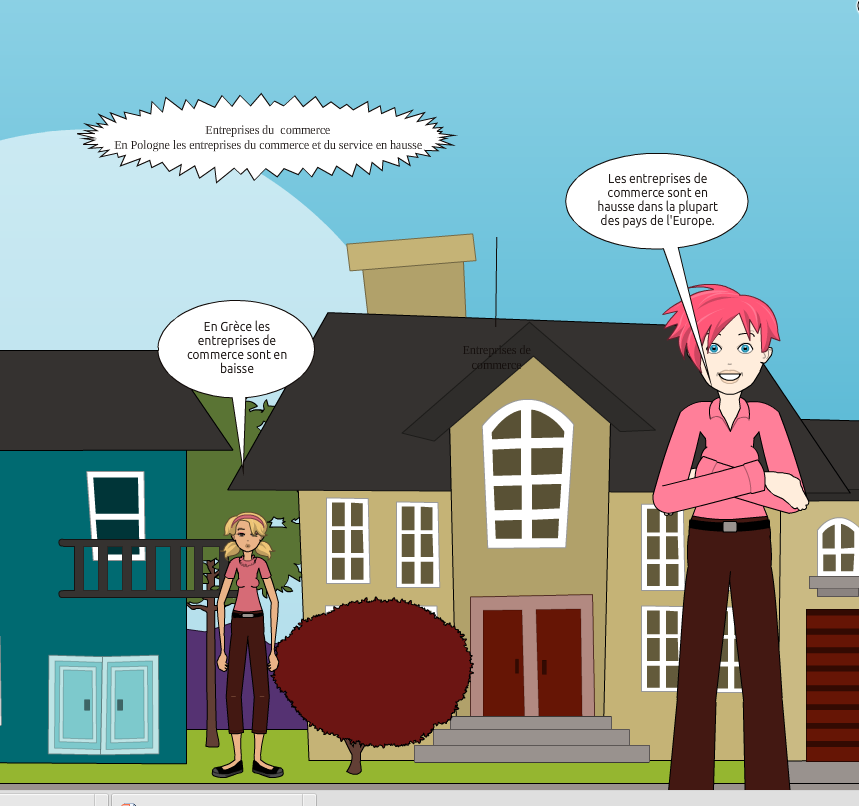 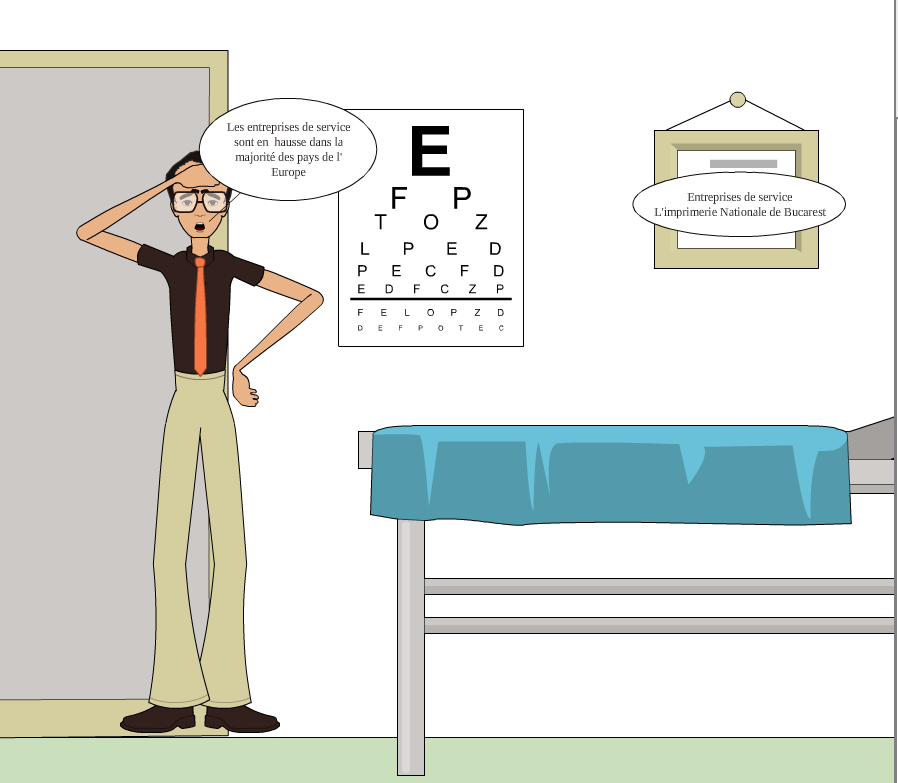 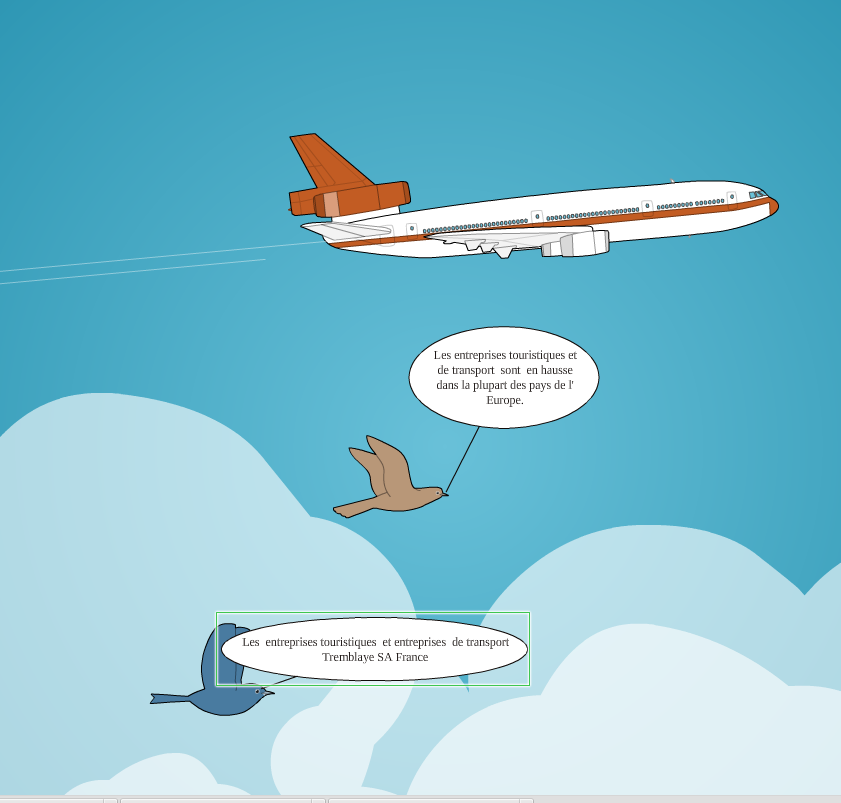 fin